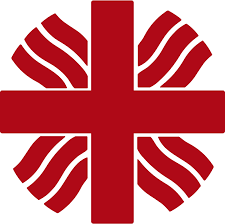 Předškolní vzdělávání a péče o děti ze znevýhodněného prostředí
Pavel Šimon Oblastní charita Polička
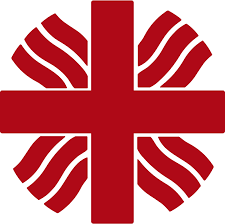 Úvod
Představení se
Kritika systémů, které mají podporovat děti ze znevýhodněného prostředí
Ocenění práce profesionálů
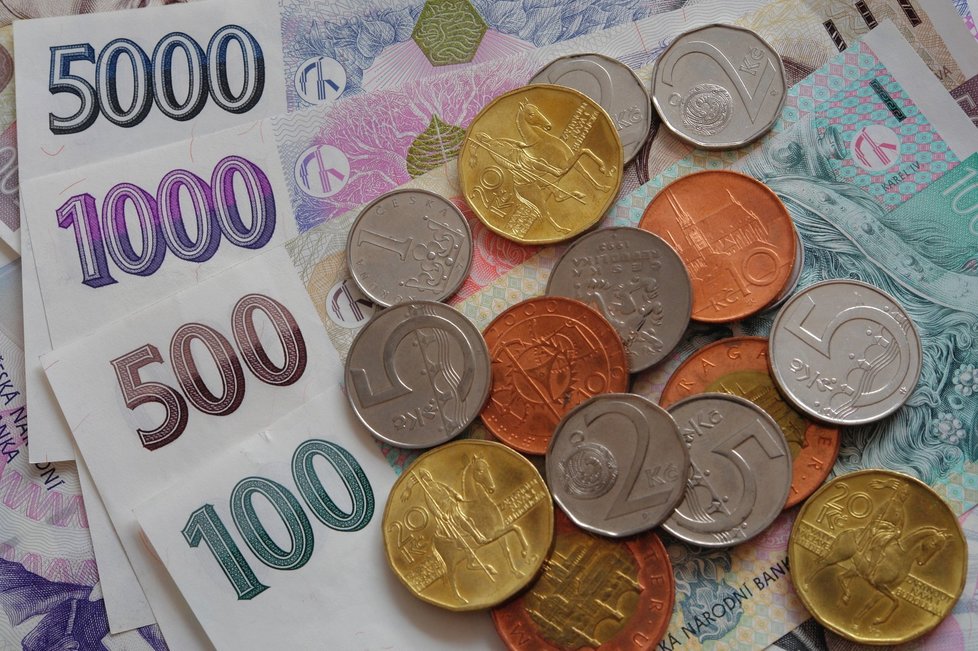 Další náklady na vzdělávání
Další náklady na vzdělávání jsou pro rodiny zatěžující
Vybírání peněz je stigmatizující a působící retraumatizaci dětem
17% klientů Charity potřebuje služby péče o děti
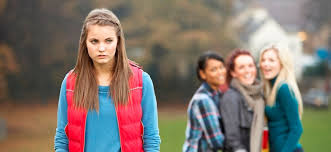 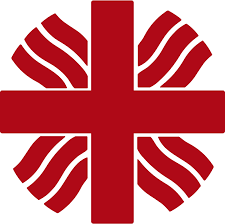 Fungující materiální podpora
Obědy do škol
Přímá finanční pomoc
Potravinová pomoc
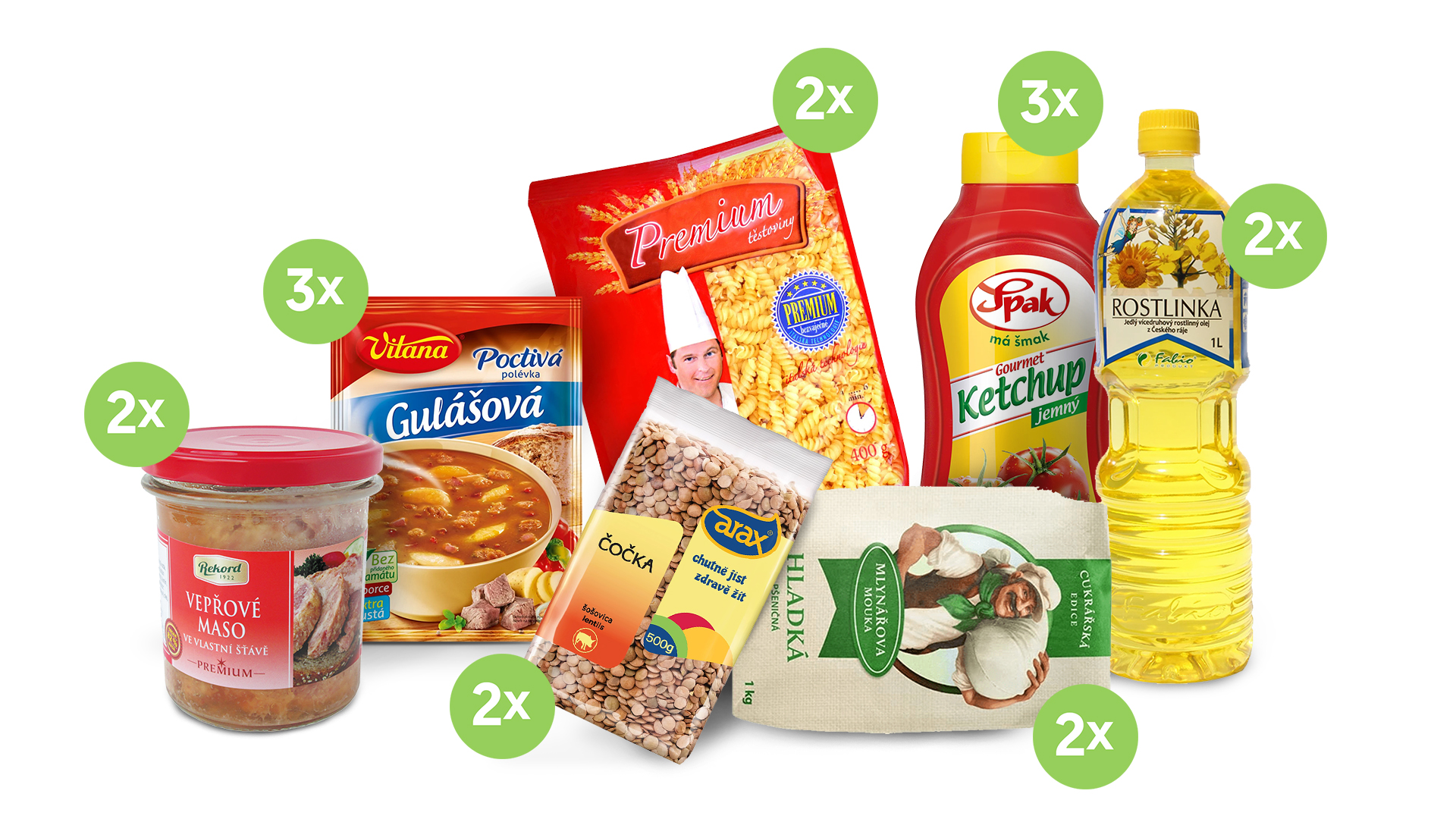 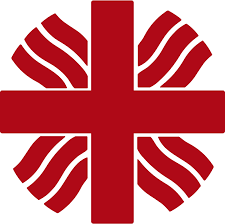 Kapacita ve školkách a její pravidla
Kapacita hodnocena jako dostatečná
Pravidla spíše přísnější a ne vždy vyhovující potřebám
Dětské skupiny jsou
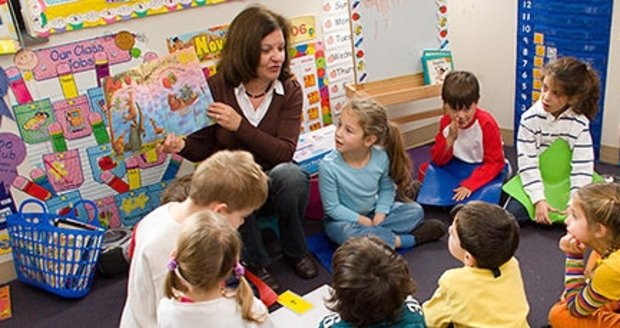 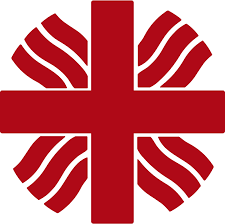 Interdisciplinární práce je možná, ale ne jednoduchá
Systémy trpí resortismem a transformačními nemocemi
Je dobré, že jsou případové a rodinné konference
Setkávání odborníků je metodicky a legislativně neukotvené
Změna je možná
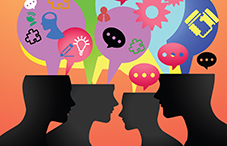 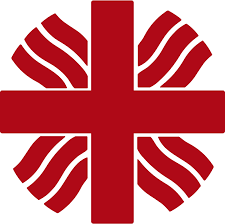 Profesionální a přirozená síť
Profesionální síť nesmí utlačovat přirozené kontakty dětí a rodin
Přebírat bezdůvodně kompetence za rodinu je neprofesionální
Špatně pojatá multidisciplinarita „nás přijde draho“
Spolupráce je nevyhnutelná
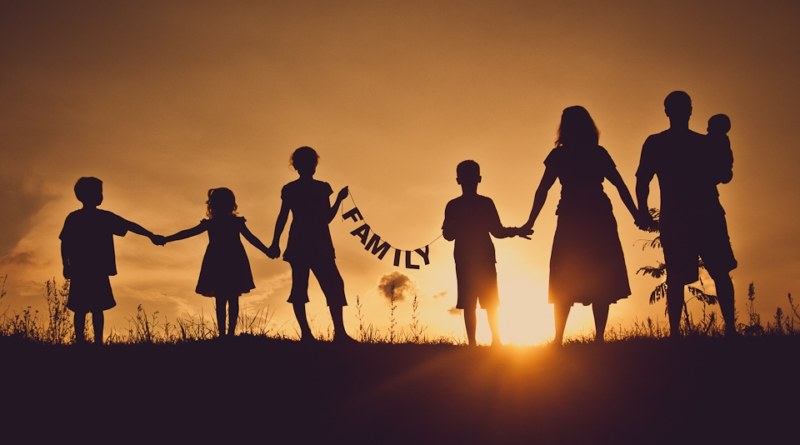 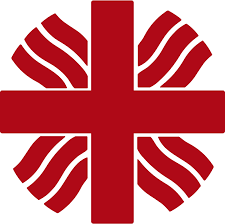 Byrokracie zatěžuje rodinu
Byrokracie v dávkovém systému
Nepřehlednost v systému pro běžného občana – vznikají mýty
Konkrétní příklad
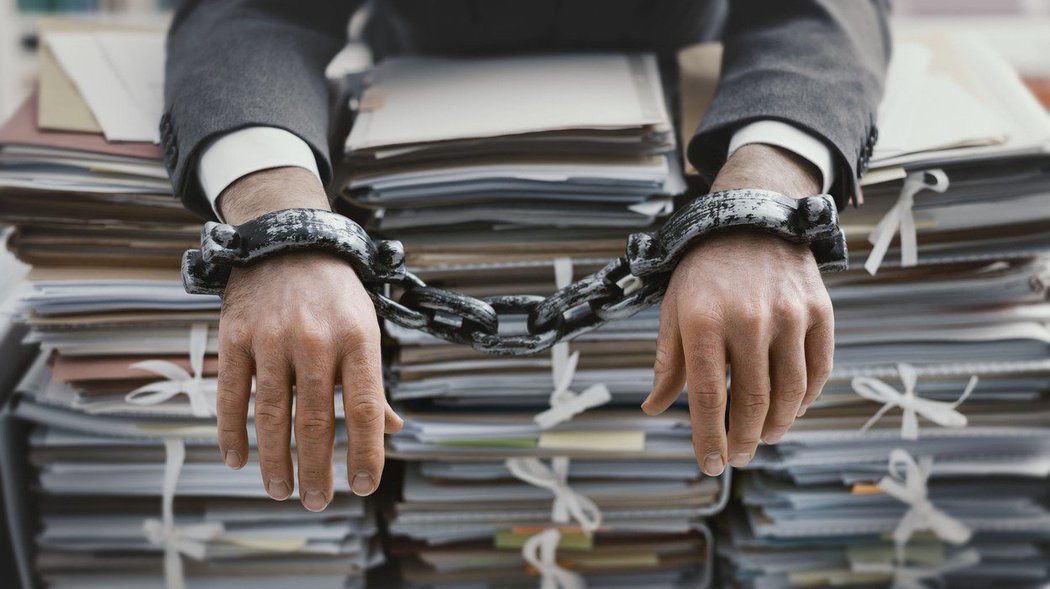 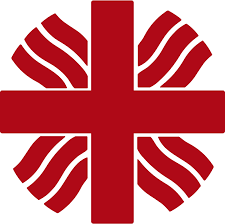 Příklad dobré praxe
Škola Přemysla Pittera v Ostravě
Inkluzivní přístup
Přijímá školáky i předškoláky z vyloučeného prostředí
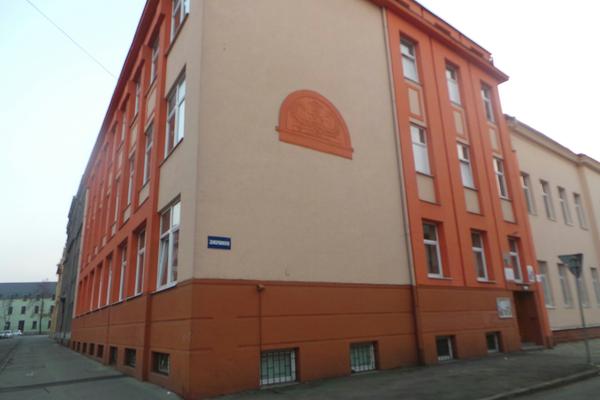 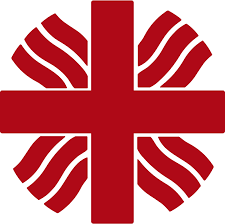 Maximum individuální podpory v rozvoji znalostí a dovedností
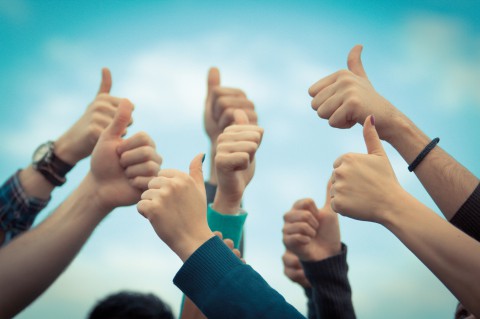 Doporučení
Doporučení je nadále zvyšovat přístupnost zařízení péče o děti a to zejména pro ohrožené skupiny.
Rozšíření garance místa ve školce od dvou let věku
Služby musí odpovídat potřebám uživatelů včetně těch z ohroženého prostředí
Je nutné zvýšit flexibilitu systému – např. zavedením možnosti zápisu během školního roku, nastavením otevíracích dob kompatibilních s pracovní dobou rodičů atd. 
Podpořit (legislativně a finančně) alternativní, inkluzivní řešení.
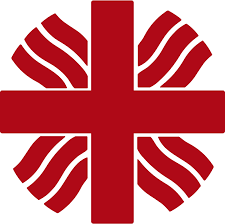 Děkuji Vám za pozornost